Endearing Smiles
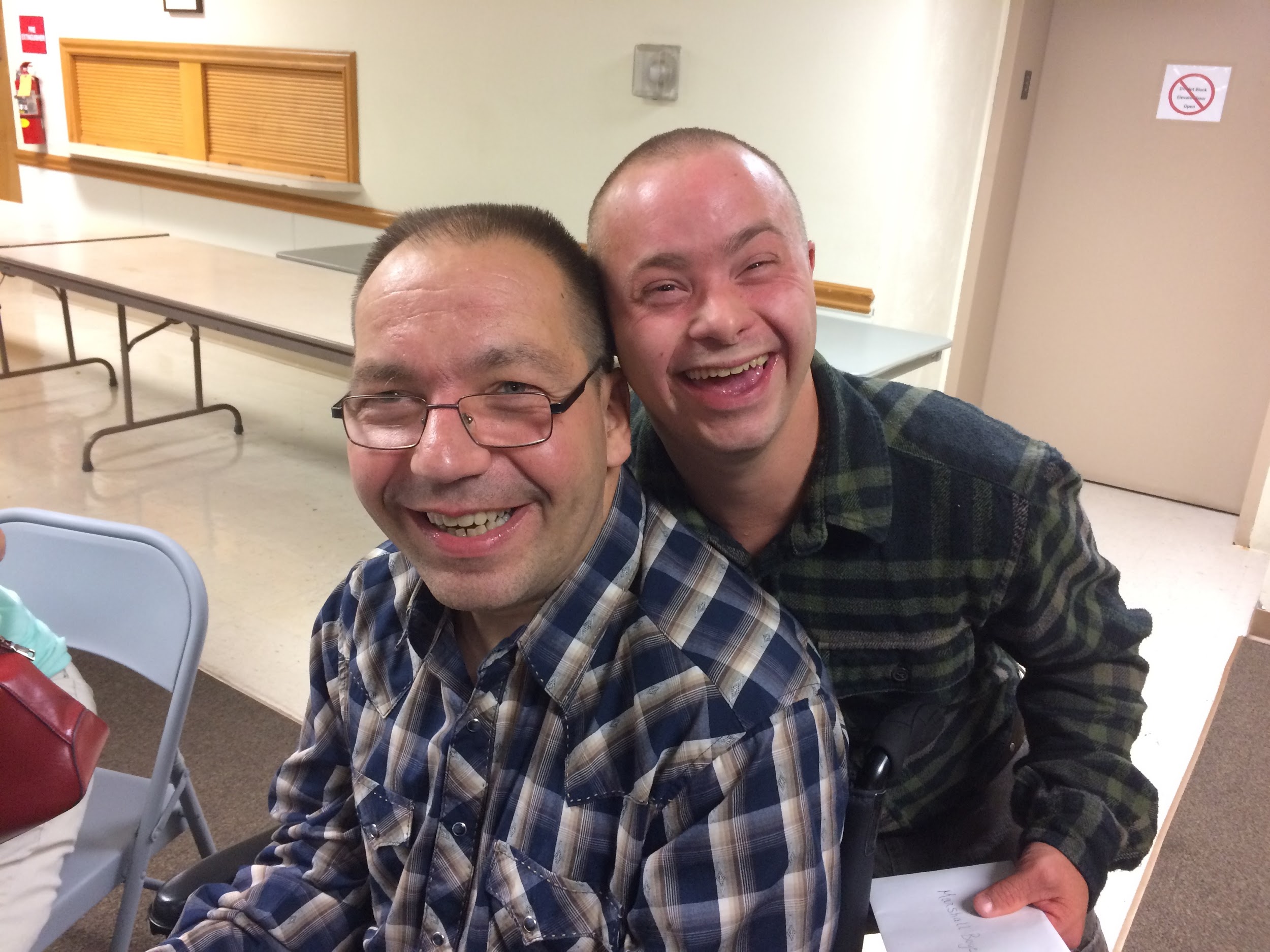 Oral Health Care for Adults with Intellectual/Developmental Disabilities
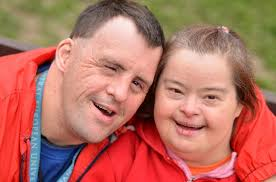 Experience
Diminished oral health status 
Reduced access to dental servicescompared to the general population
People with Intellectual / Developmental Disabilities (I/DD)
Attitude:
Reduced comprehension / awareness of importance of dental health
Lack of cooperation
Health Literacy:
Relationship of oral health to systemic health
Reliance on caregivers for access to dental care
Barriers
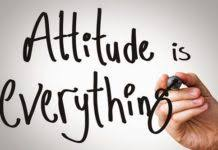 Physical:
Architectural barriers (e.g., handicapped entrances)
Sensory deficits
Overstimulation in the dental office
Financial:
Limited income
Lack of dental insurance/provider acceptance
Barriers
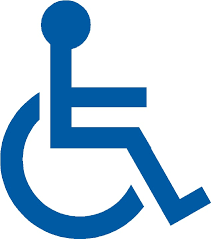 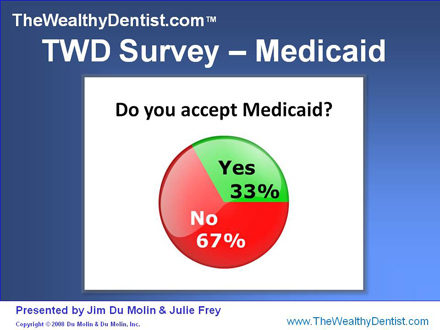 Common forms of I/DD:
Autism Spectrum Disorder
Cerebral Palsy
Down’s Syndrome
Fetal Alcohol Spectrum Disorder
Spina Bifida
Why do individuals with intellectual disabilities need special dental care?
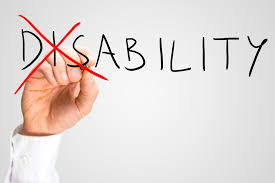 These individuals have higher incidence of:
Developmental conditions of the heart or kidneys
Respiratory conditions
Diabetes
Obesity
Dental decay
Why do individuals with intellectual disabilities need special dental care?
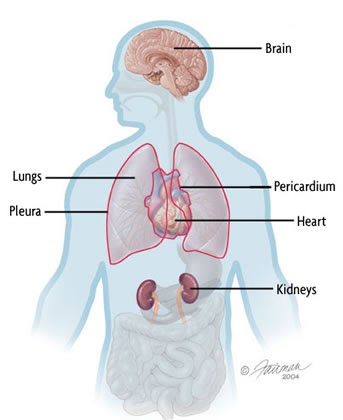 Malocclusion
Oral and Craniofacial Anomalies
Damaging Oral Habits
Common Oral Manifestations
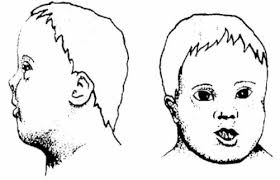 Evidence of trauma or injury
Weakness or paralysis of facial muscles
Drooling or impaired swallowing
Common Oral Manifestations
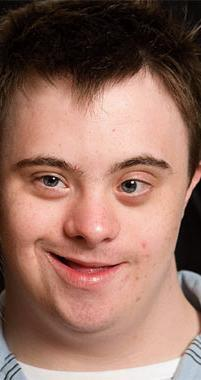 Dental Biofilm (plaque)
Substance filled with bacteria which forms daily.
Thick biofilm forms if a person does not brush regularly.
May be clear, white or stained and appear yellow.
If not removed can harden into calculus (tartar), which can’t be removed with a toothbrush.
Why is plaque removal so important?
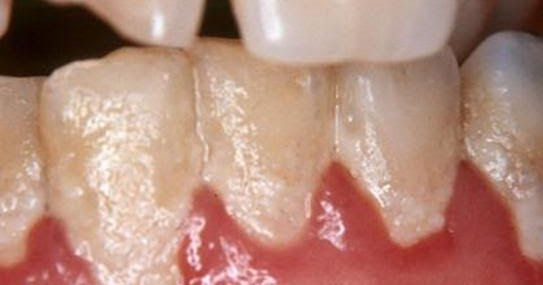 Acids from dental biofilm cause dental caries (tooth decay)
Why is plaque removal so important?
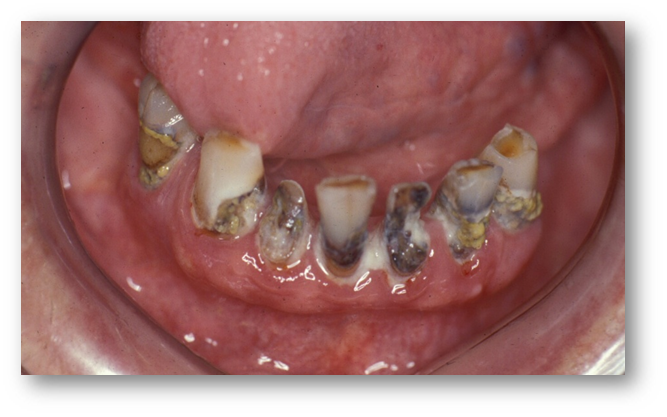 Dental biofilm causes gum diseases: gingivitis and periodontal disease
Why is plaque removal so important?
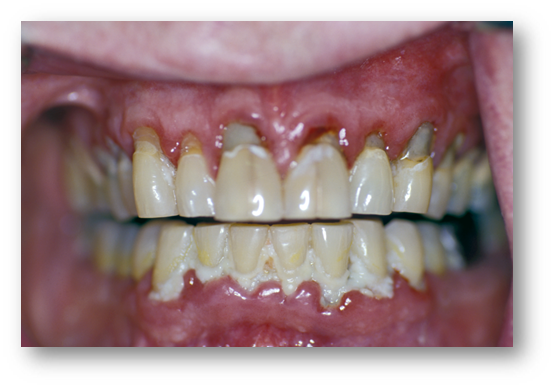 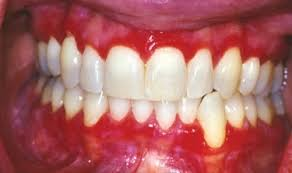 Gingivitis
Why is plaque removal so important?
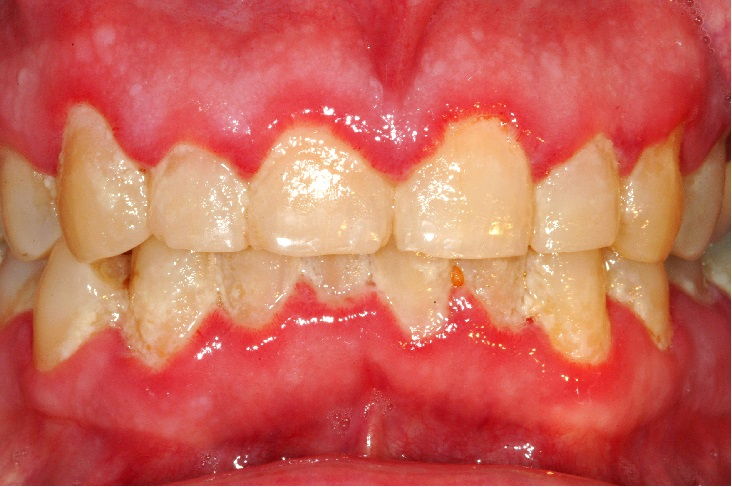 Why is plaque removal so important?
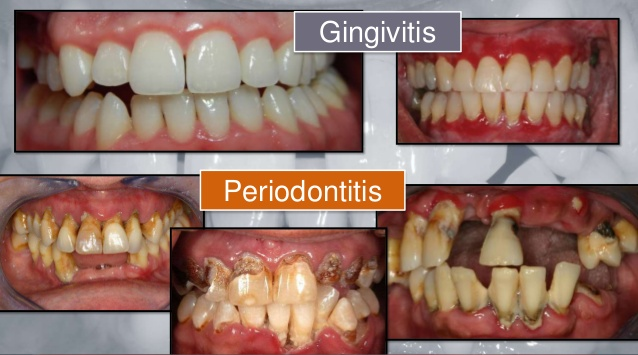 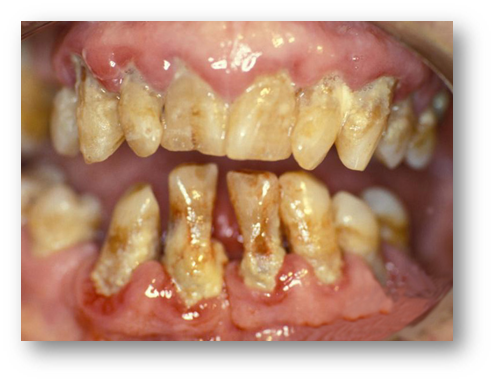 How can we prevent this from happening?
Basic Activities of Daily Living (BADLs)
Activities required for personal care
Feeding
Dressing
Grooming
Bathing
Toileting
Special Needs
Special Needs
Instrumental Activities of Daily Living (IADLs)
More complex tasks required for independent living
Using phone
Preparing meals
Cleaning the house
Driving a car / using public transportation
Special Needs
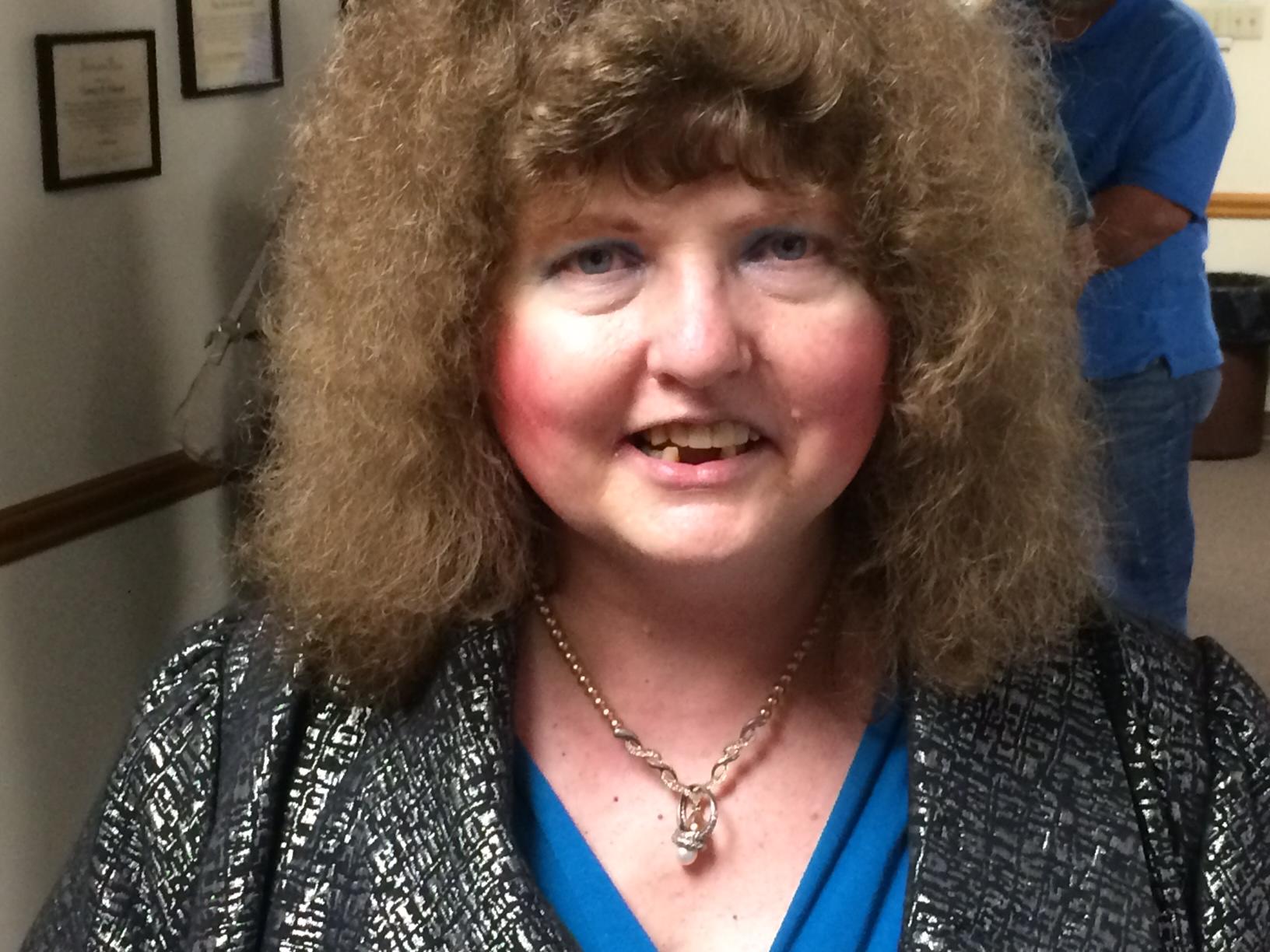 We’re not different.
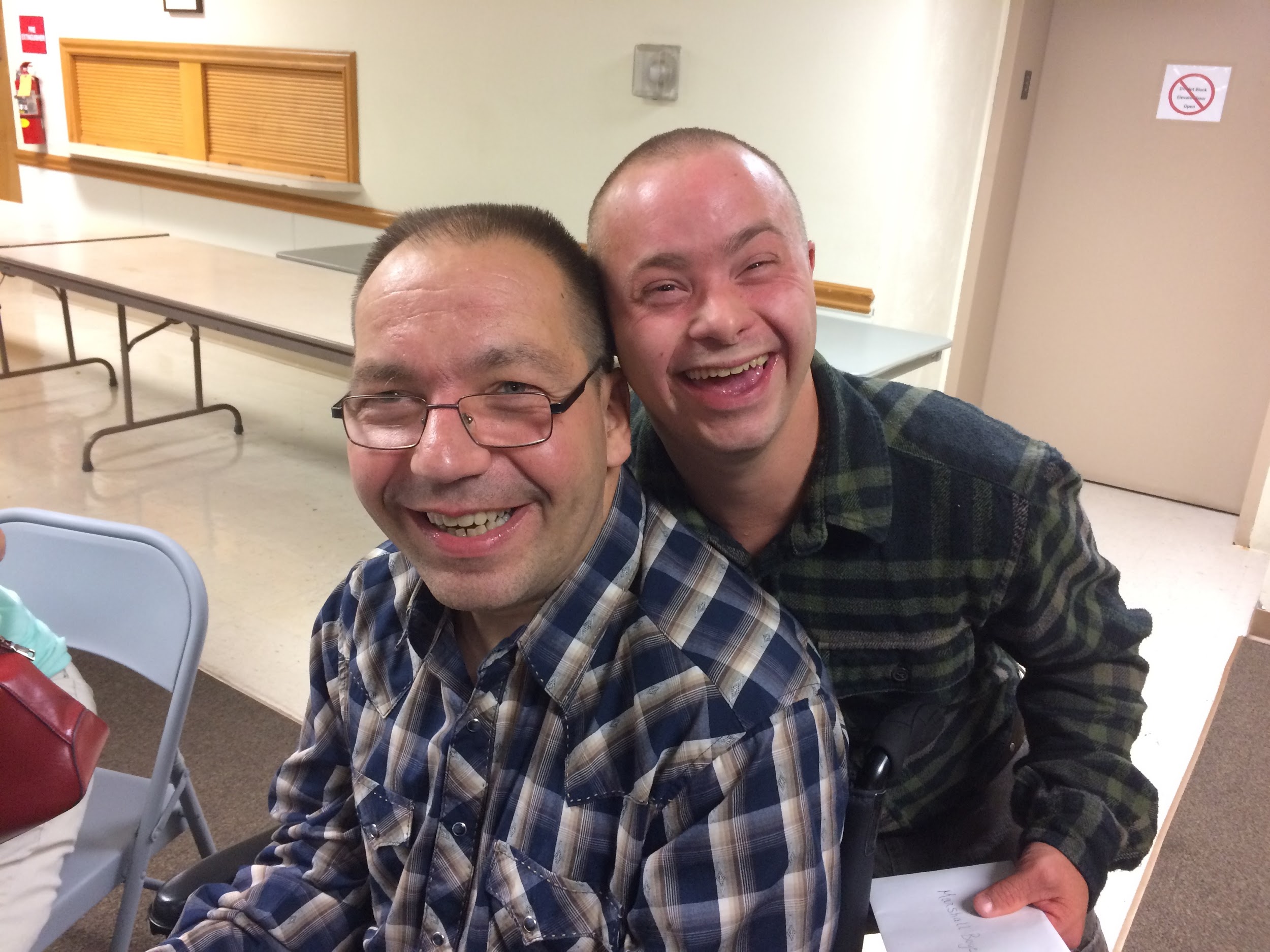 We just do things a little differently
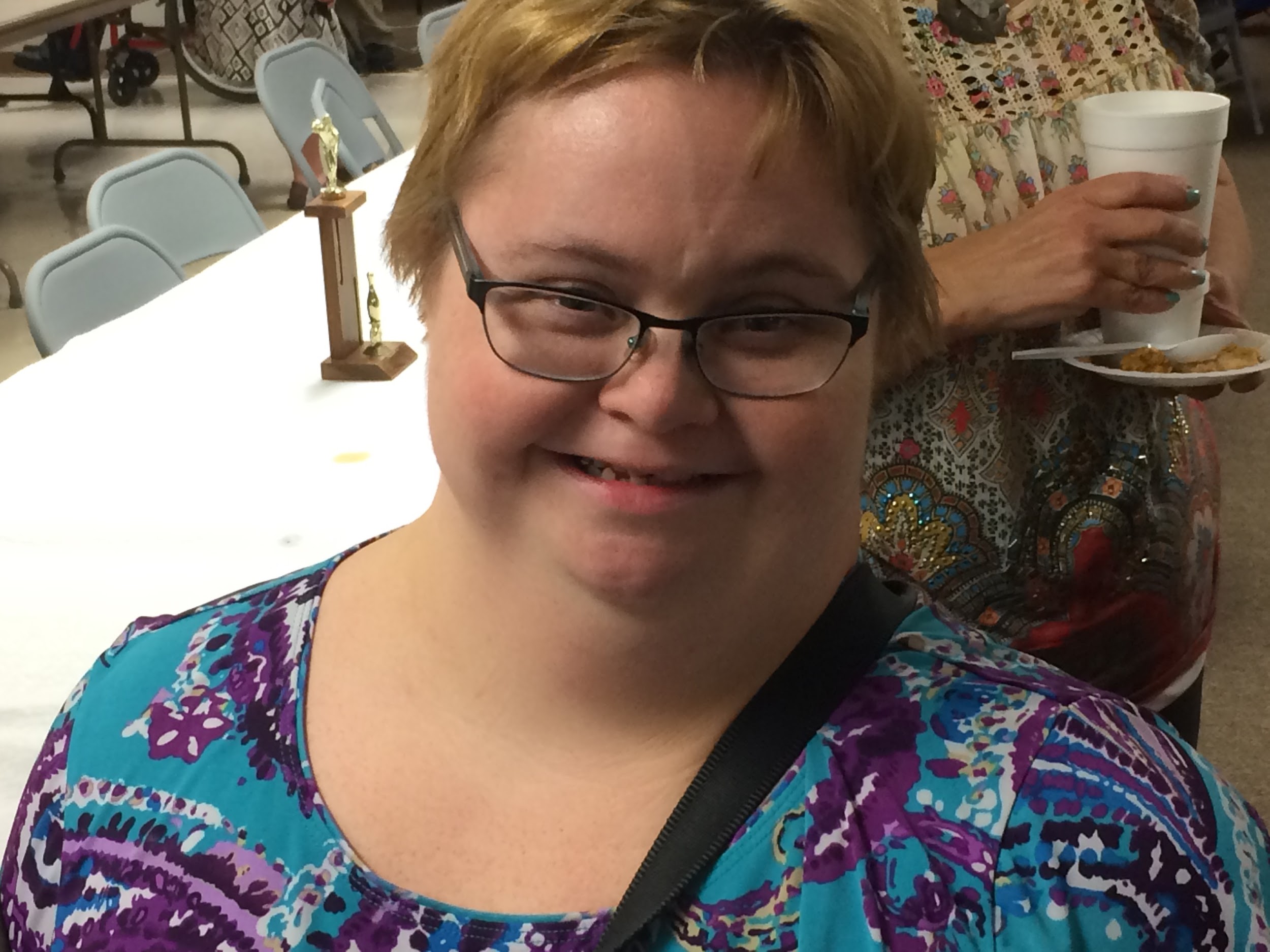 And may need a little extra help.
When we brush our teeth!
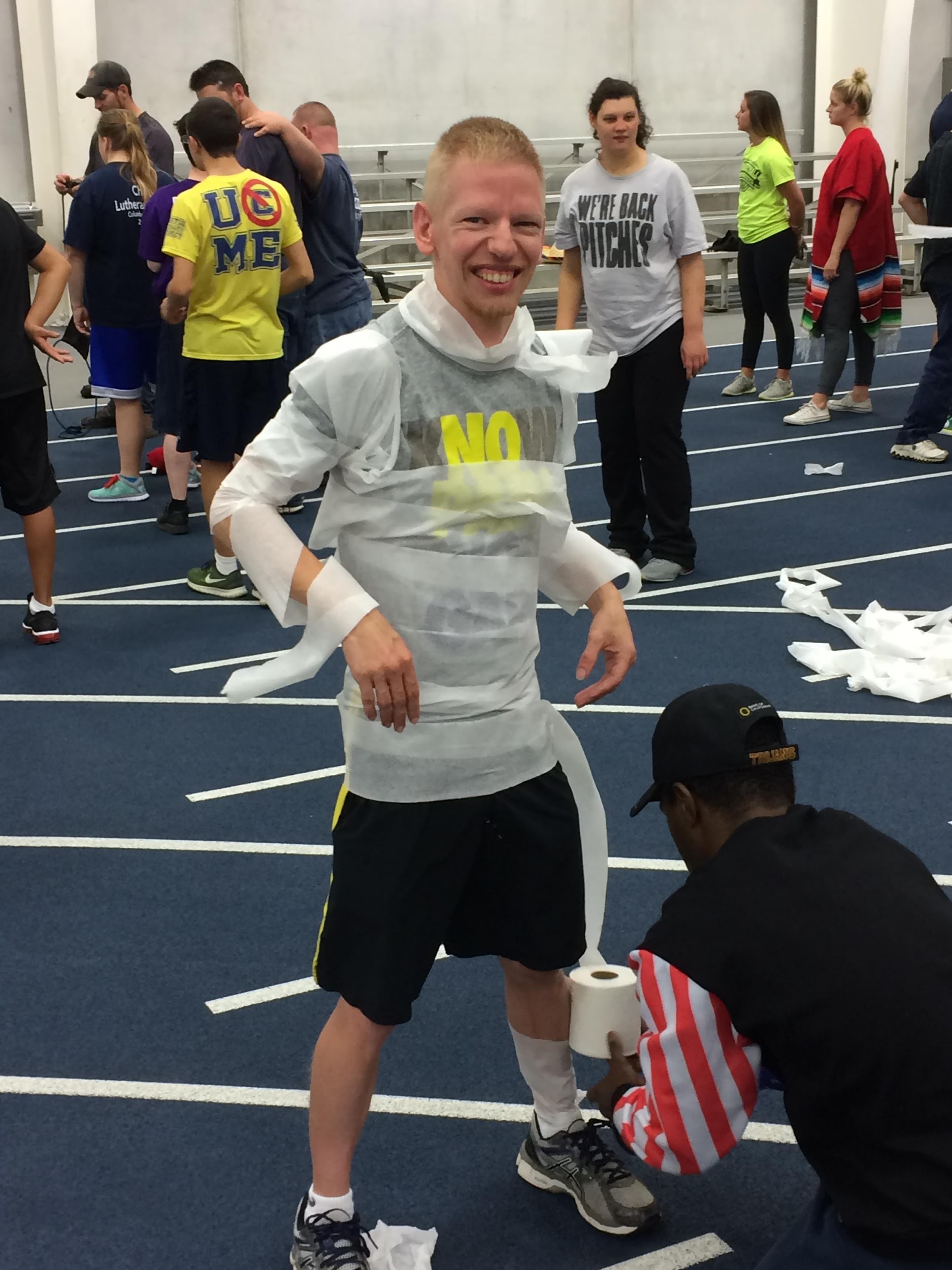 It is important to TEACH as well as assist.
As a direct care provider,what is YOUR role?
Determine what oral self-care tasks the individual can do
No assistance
Functional Ability
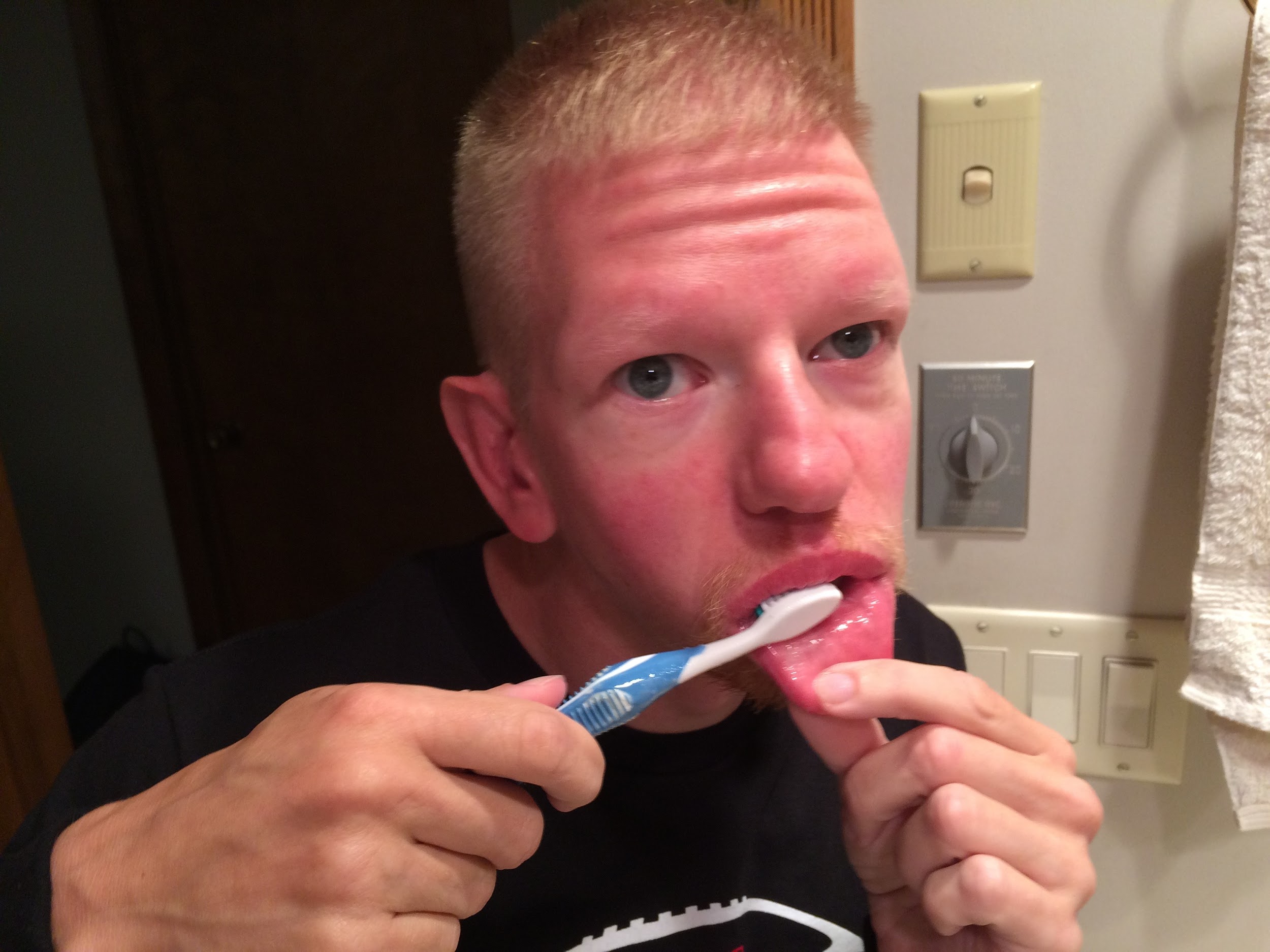 Determine what oral self-care tasks the individual can do

Partial assistance
Functional Ability
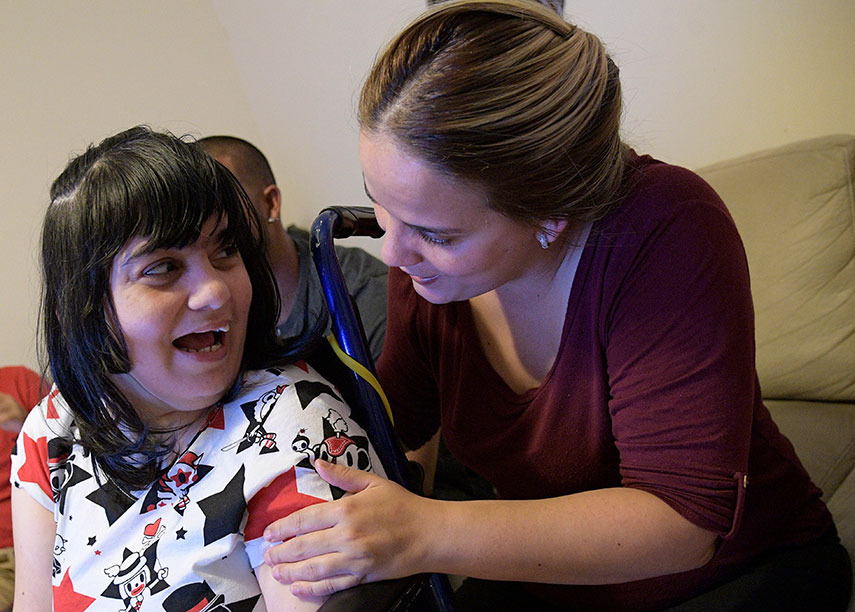 Determine what oral self-care tasks the individual can do

Total assistance
Functional Ability
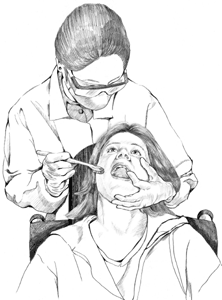 Choose a toothbrush with soft bristles and a small head.
You may find that a child’s toothbrush works best for some individuals.
Toothbrushes
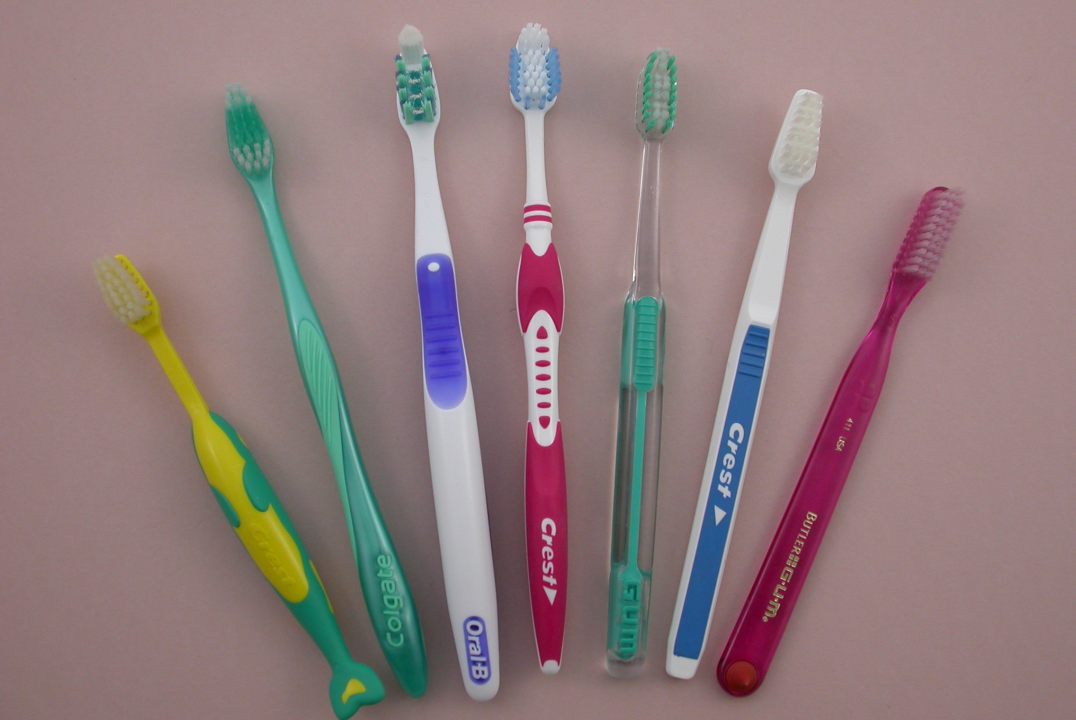 Should be replaced every two-three months
Toothbrushes
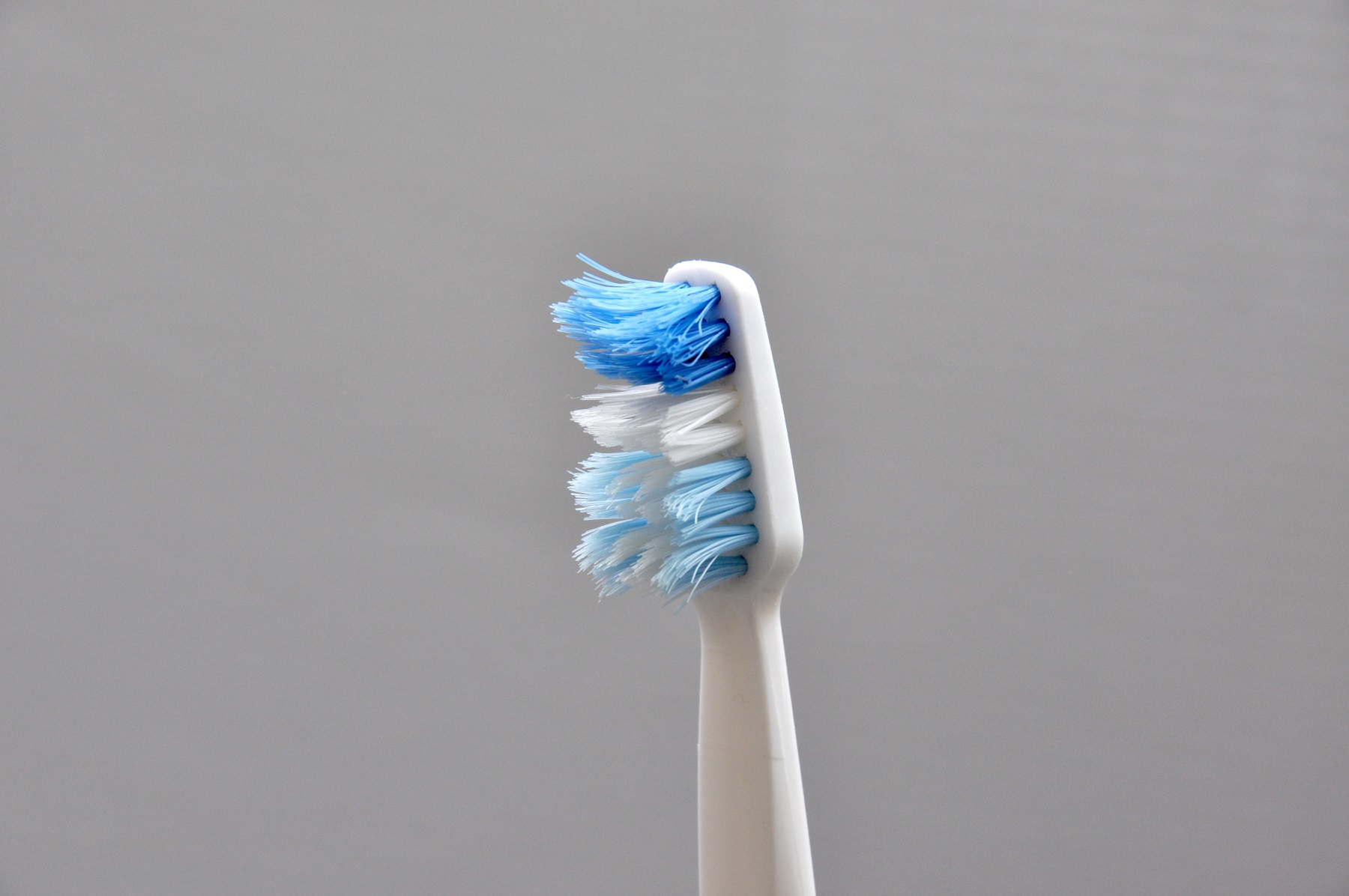 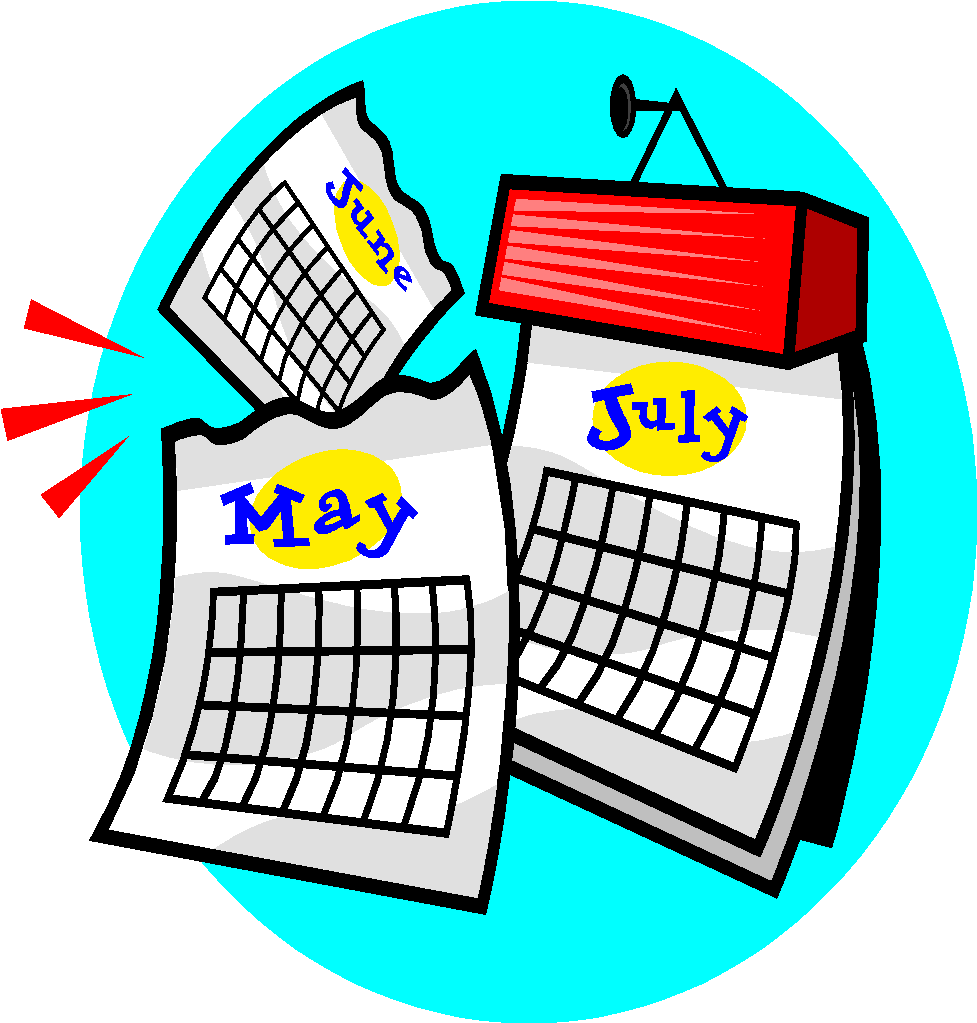 Some special options include:
Toothbrushes - Manual
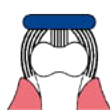 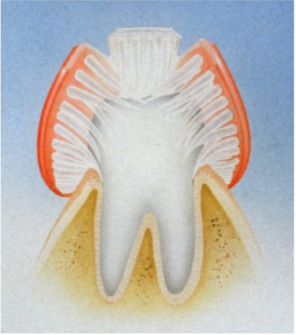 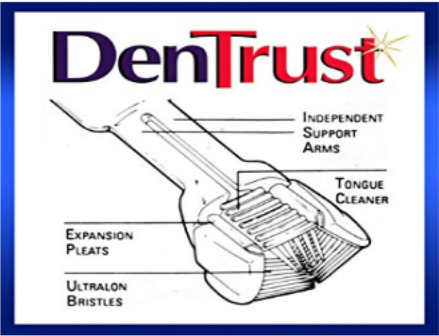 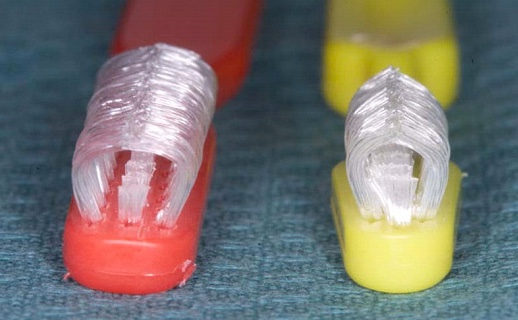 DenTrust
The Collis Curve Brush
The Loops Flexbrush
Toothbrushes - Manual
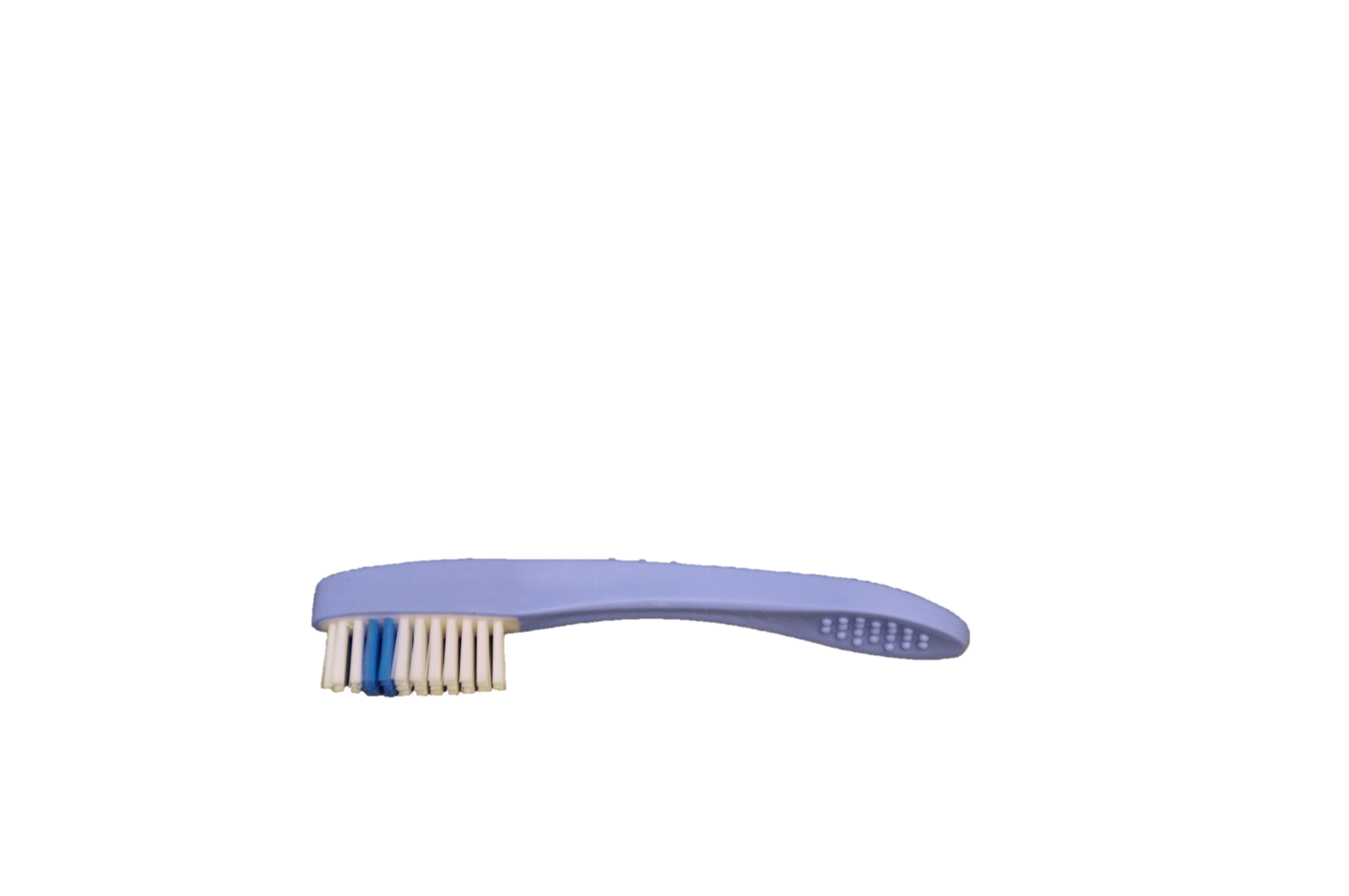 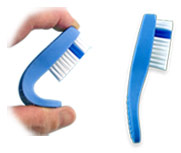 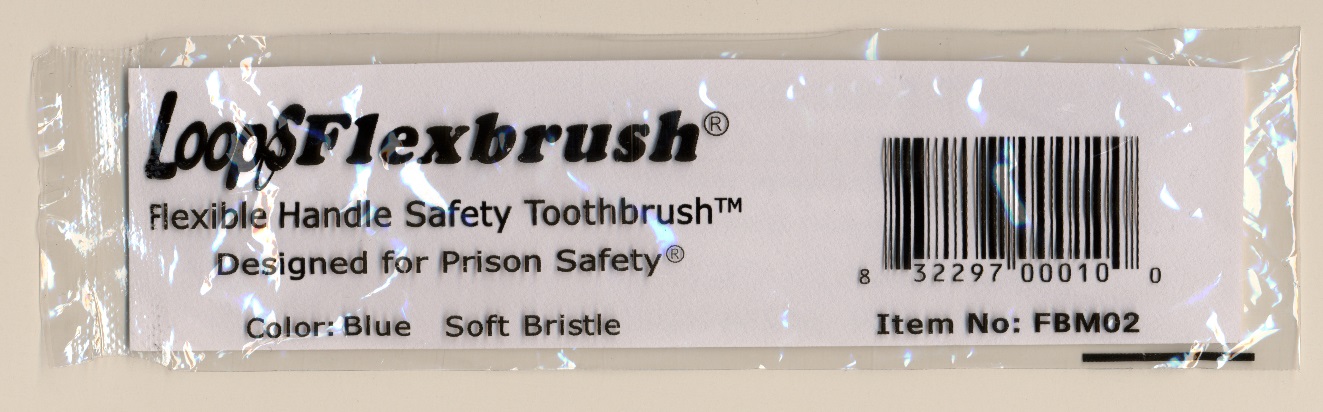 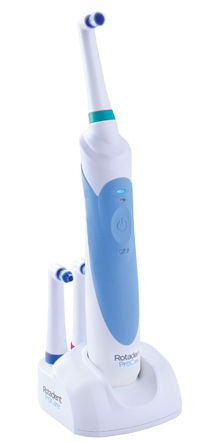 Rotadent
If a power toothbrush can be tolerated, the Rotadent has a larger handle better for grasping
Toothbrushes - Power
Many aids for better grasping can be purchased or made at home.
Special Brushing Aids
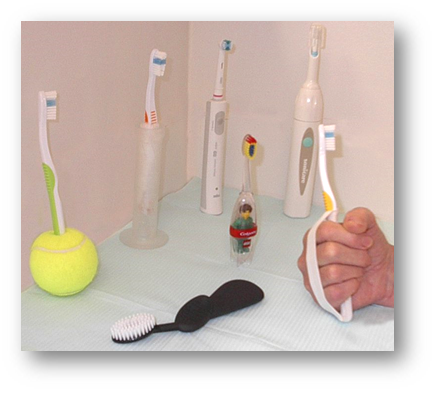 Mouth props may be purchased for this purpose
May place taped tongue blades wrapped in gauze and plastic between the back teeth.
What if the individual can’t hold their mouth open for tooth- brushing?
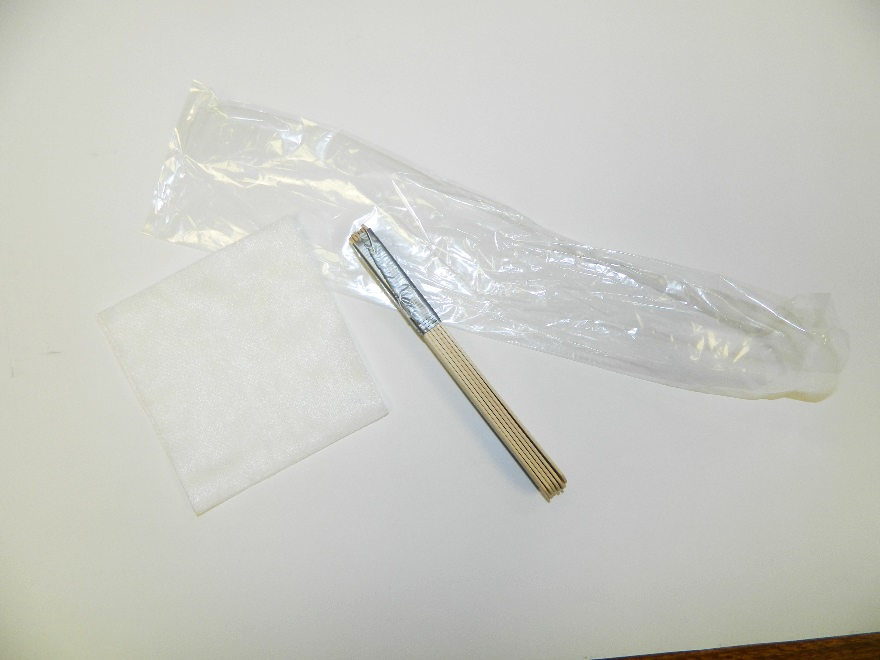 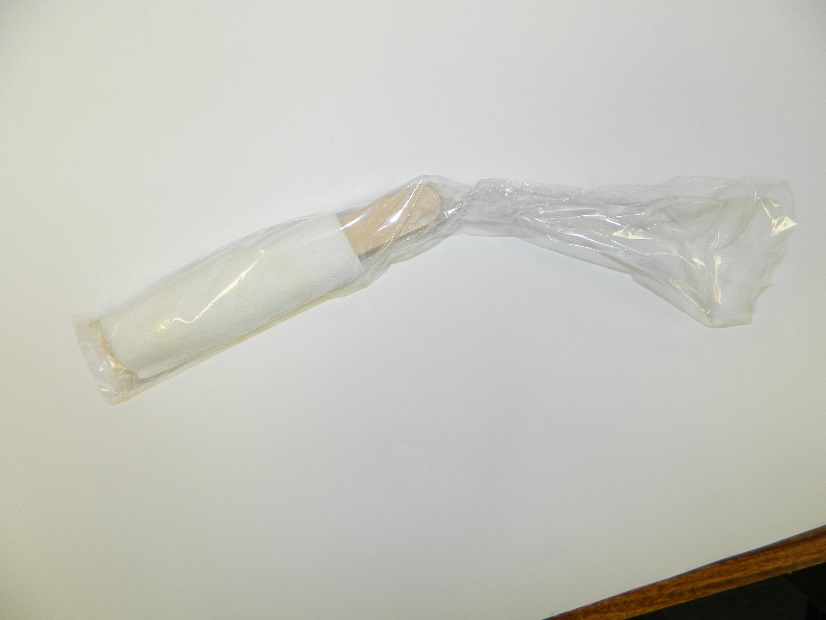 Only a pea-sized amount of toothpaste is needed for adequate brushing.
How much toothpaste?
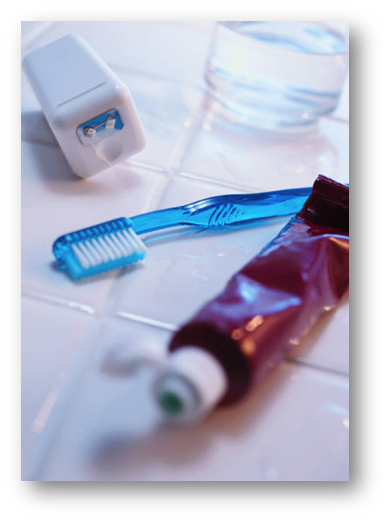 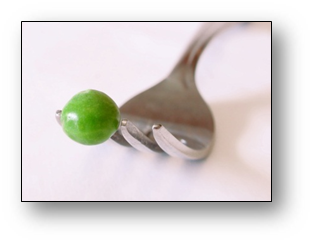 Start on upper right side
Place brush on cheek side of back tooth
Place tips of the bristles at a 45° angle to the gums
Press lightly to spread the bristles under and around the gums
Technique
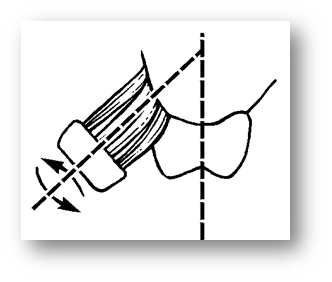 Move the brush (wiggle) in a back-and-forth motion to remove plaque.
Technique
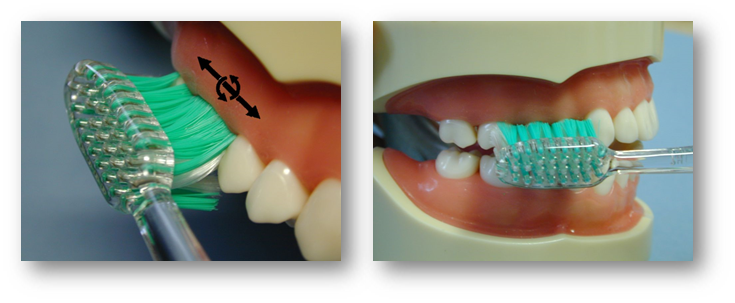 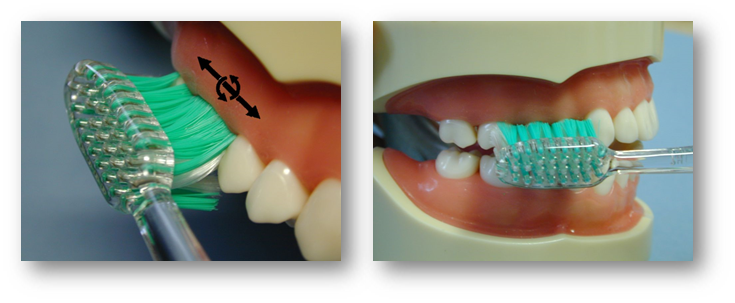 Brush the outside, inside, and tops of the upper teeth
Technique
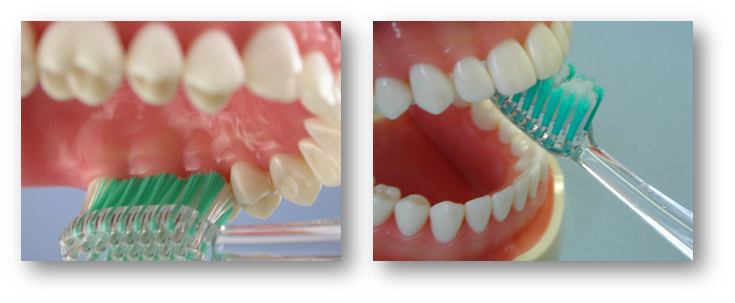 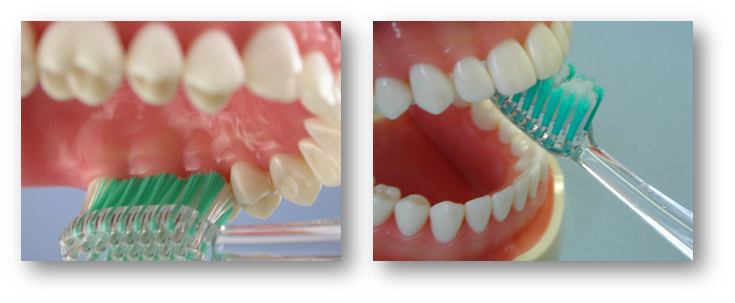 Move to the bottom teeth
Brush the outside, inside and tops of the lower teeth
Technique
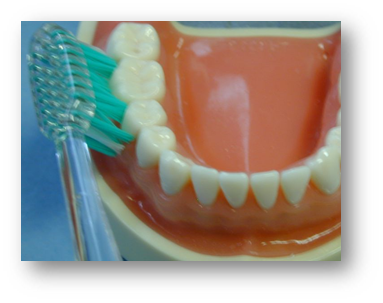 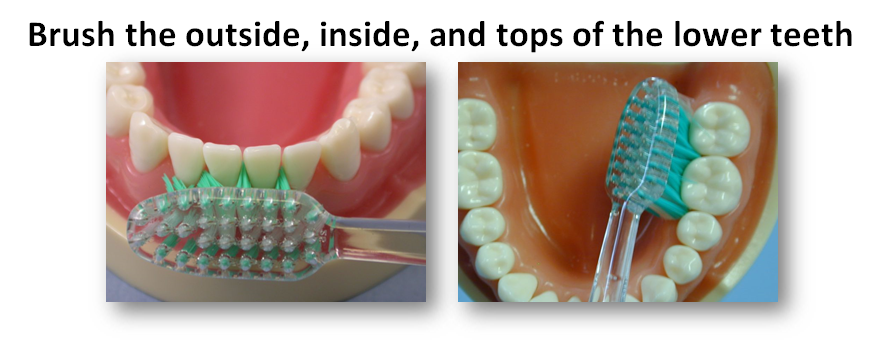 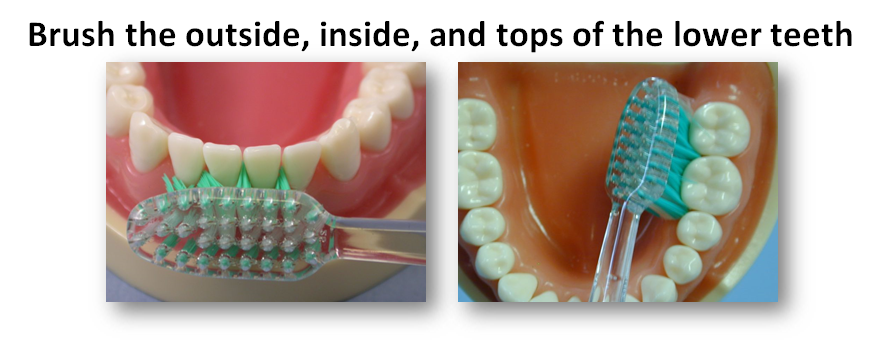 Physical Limitations
Eating Habits
pH Balance
Medications
Other Factors Influencing Oral Health of Individuals with I/DD
Physical Limitations
Facial musculature integrity compromised
Problems chewing or swallowing
Dexterity and fine motor skills compromised
Other Factors Influencing Oral Health of Individuals with I/DD
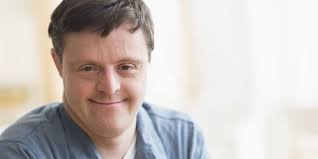 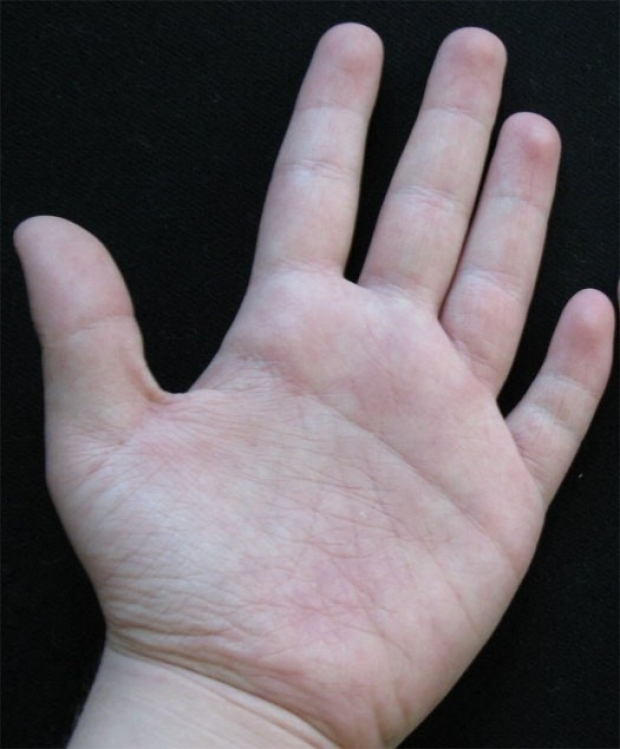 Eating Habits
Current eating and snack habits
Dependence on others for preparation, shopping, etc.
Finances
Sweets as rewards
Obesity
Other Factors Influencing Oral Health of Individuals with I/DD
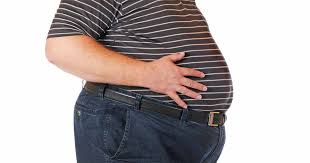 Eating Habits
Cavity-causing effects are dependent on:
Composition
Texture and retentiveness
Solubility
Frequency of consumption
Other Factors Influencing Oral Health of Individuals with I/DD
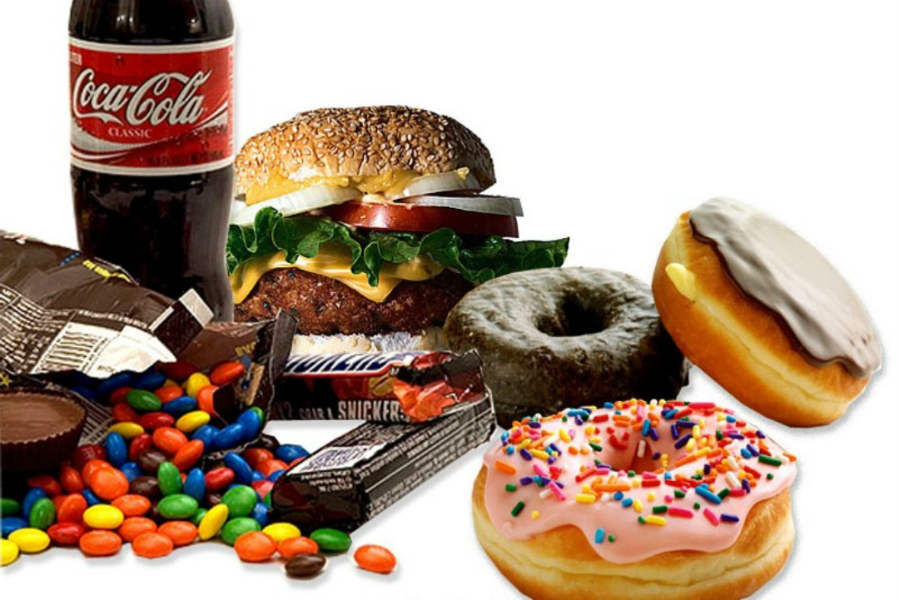 Eating Habits
Composition:
Foods that contain both sugars and starches are more cavity promoting than high sugar snacks
Other Factors Influencing Oral Health of Individuals with I/DD
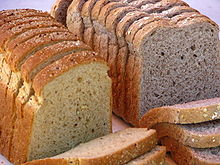 Eating Habits
Texture and retentiveness:
Sticky foods stick to the teeth increasing acid exposure
Other Factors Influencing Oral Health of Individuals with I/DD
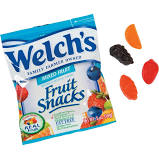 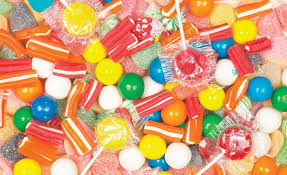 Eating Habits
Solubility:
Sugary foods are less harmful to the teeth when eaten with proteins and limited amounts of fat.
Other Factors Influencing Oral Health of Individuals with I/DD
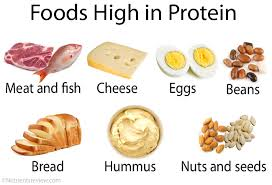 Eating Habits
Frequency of consumption:
Frequent nibbling or sipping of highly processed foods increases the risk of cavities
Other Factors Influencing Oral Health of Individuals with I/DD
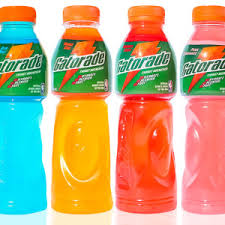 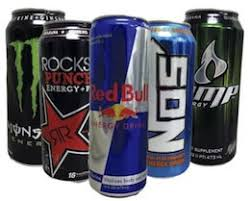 Eating Habits
It’s not about how MUCH you eat, it’s how OFTEN.
Other Factors Influencing Oral Health of Individuals with I/DD
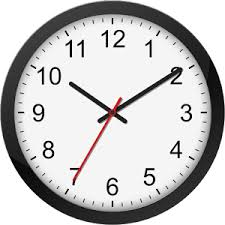 pH Balance
Did you know that it can take as long as 20 minutes for the pH of the oral environment to neutralize after eating refined foods?
Other Factors Influencing Oral Health of Individuals with I/DD
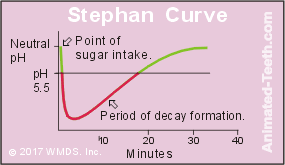 pH Balance
Other Factors Influencing Oral Health of Individuals with I/DD
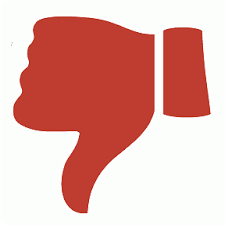 Behaviors to Discourage:
Frequency of refined sugars/starches in the diet
Frequent between-meal snacking
Using sugary/refined foods and drinks as rewards or incentives
Using government assistance money or petty cash to buy soda/candy
Late-night eating
Other Factors Influencing Oral Health of Individuals with I/DD
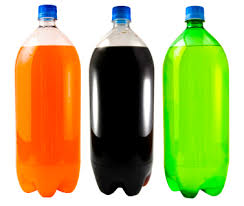 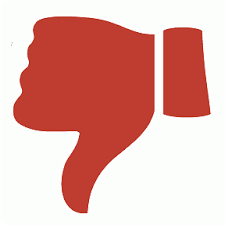 Behaviors to Encourage
A balanced diet
Smart food/drink purchases
Limiting intake of sweetened foods/drinks to mealtime
Substituting with sugar-free options
Other Factors Influencing Oral Health of Individuals with I/DD
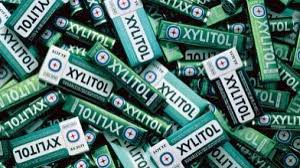 Medications
Polypharmacy:
The use of multiple medications (five or more) by an individual, which is common in persons with special needs.
Other Factors Influencing Oral Health of Individuals with I/DD
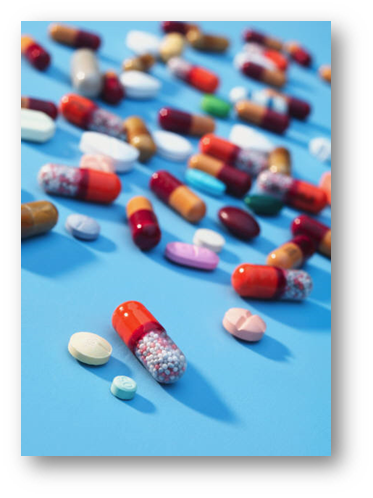 Xerostomia
Chronic dry mouth
Increase in dental caries
Sucrose-based liquid medications
Common Oral Side Effectsof Medications
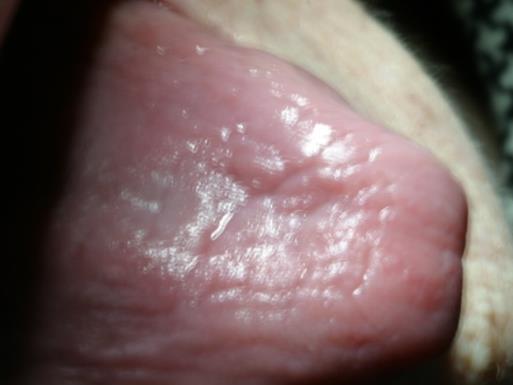 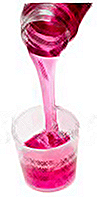 Xerostomia
Symptoms:
Difficulty in swallowing and speaking
Altered taste perception
Oral discomfort, burning sensation
Gumline tooth decay
Common Oral Side Effectsof Medications
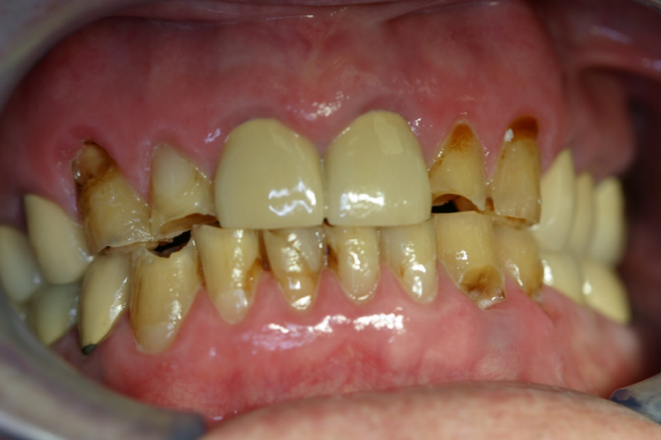 Xerostomia
Medication classes causing dry mouth:
Stimulants
Methylphenidate (Ritalin)
Amphetamine salts (Adderall)
Common Oral Side Effectsof Medications
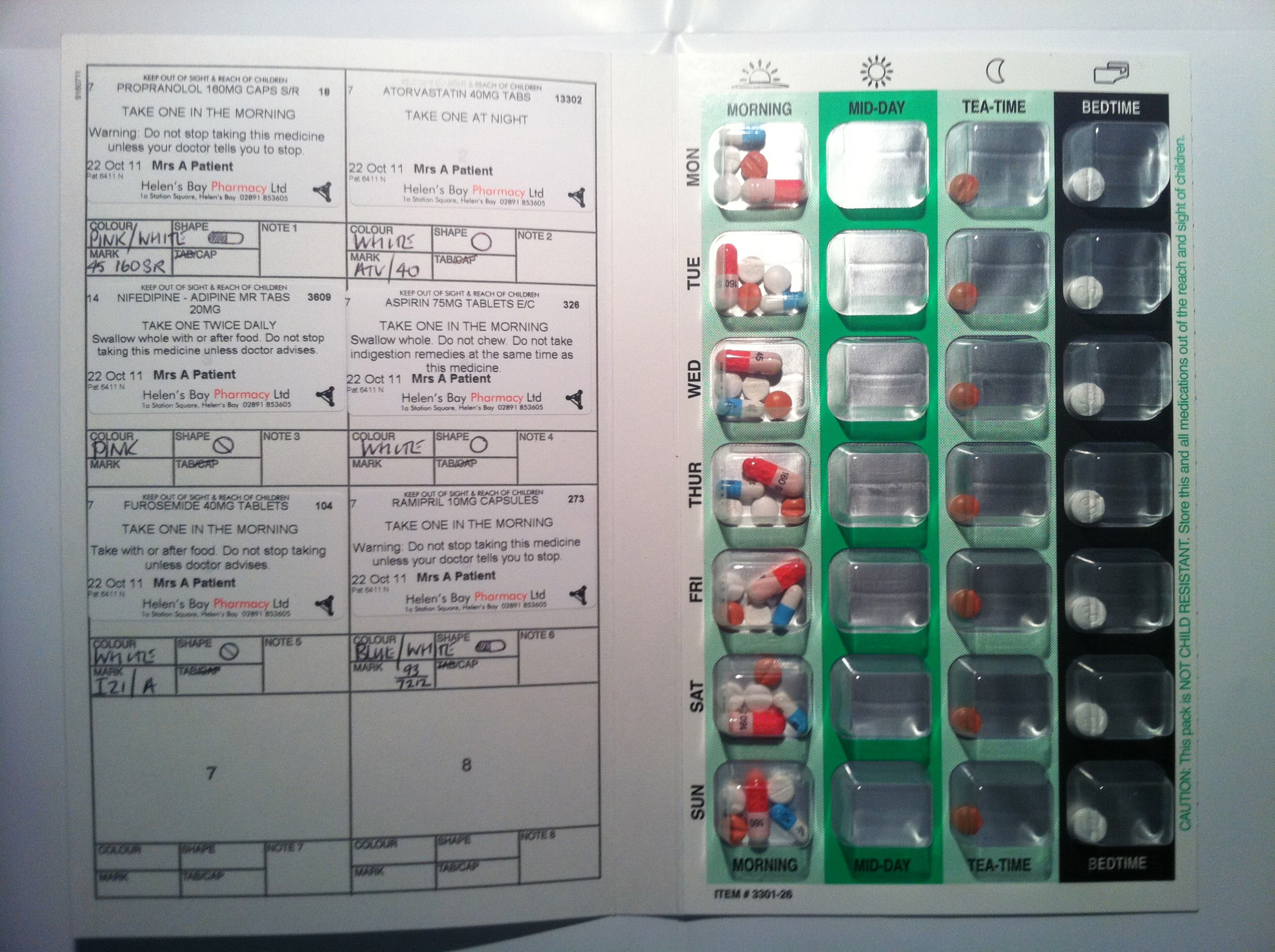 Xerostomia
Medication classes causing dry mouth:
Antidepressants
Aripiprazole (Abilify)
Wellbutrin (Bupropion)
Common Oral Side Effectsof Medications
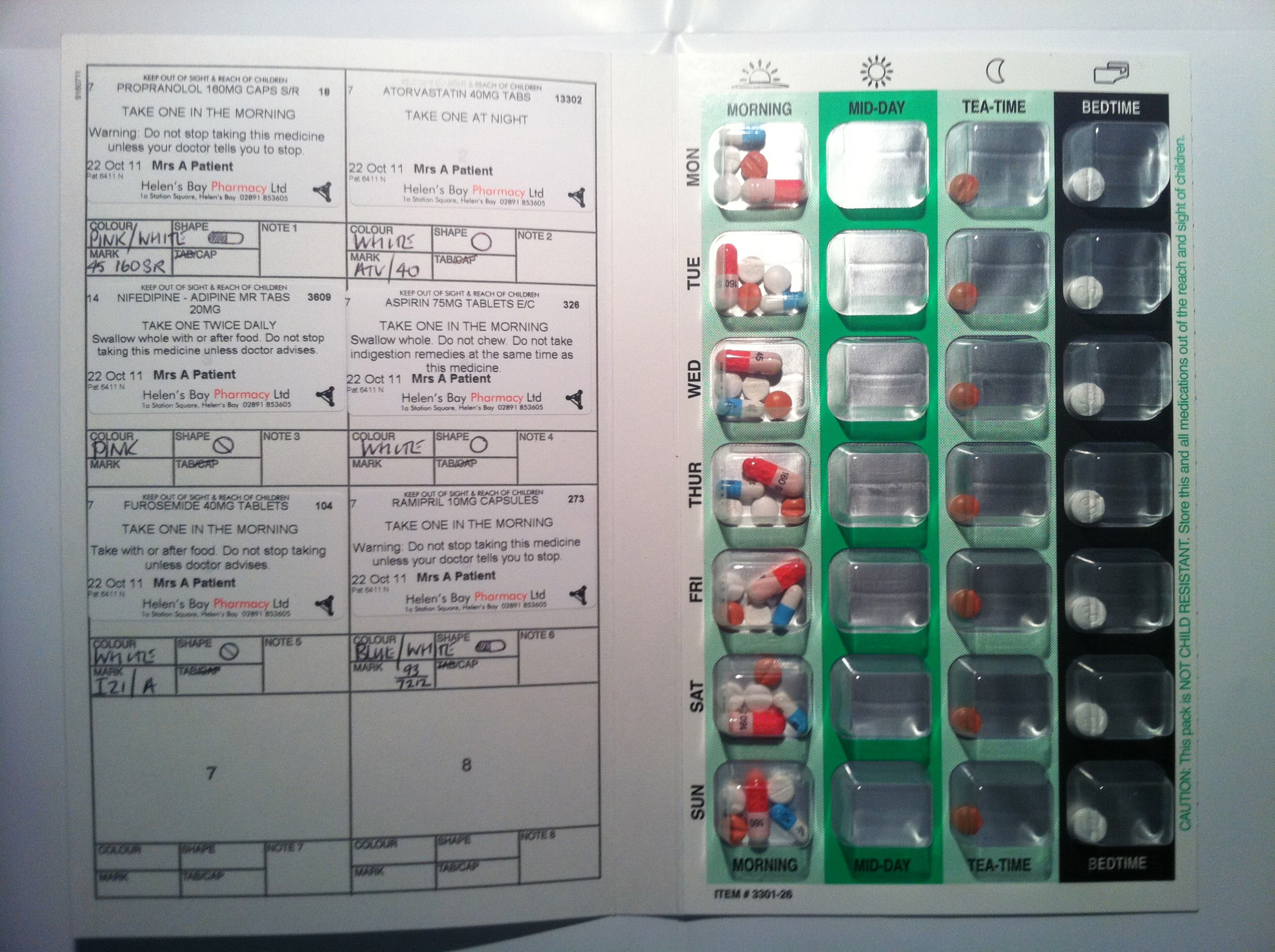 Xerostomia
Medication classes causing dry mouth:
Antipsychotics
Risperidone (Risperdal)
Paliperidone (Invega)
Common Oral Side Effectsof Medications
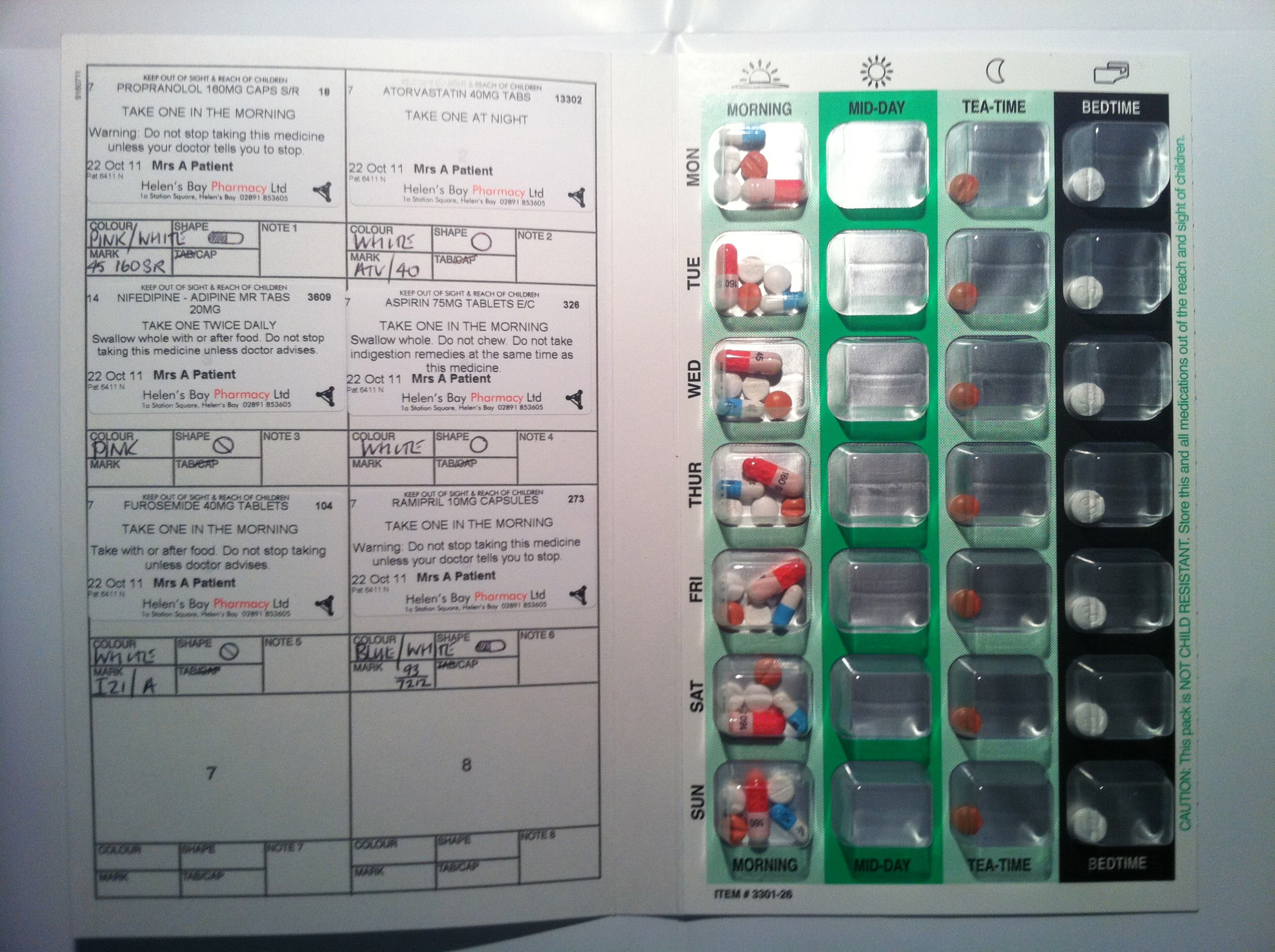 Xerostomia
Medication classes causing dry mouth:
Anticholinergics
Olanzapine (Zyprexa)
Quetiapine (Seroquel)
Common Oral Side Effectsof Medications
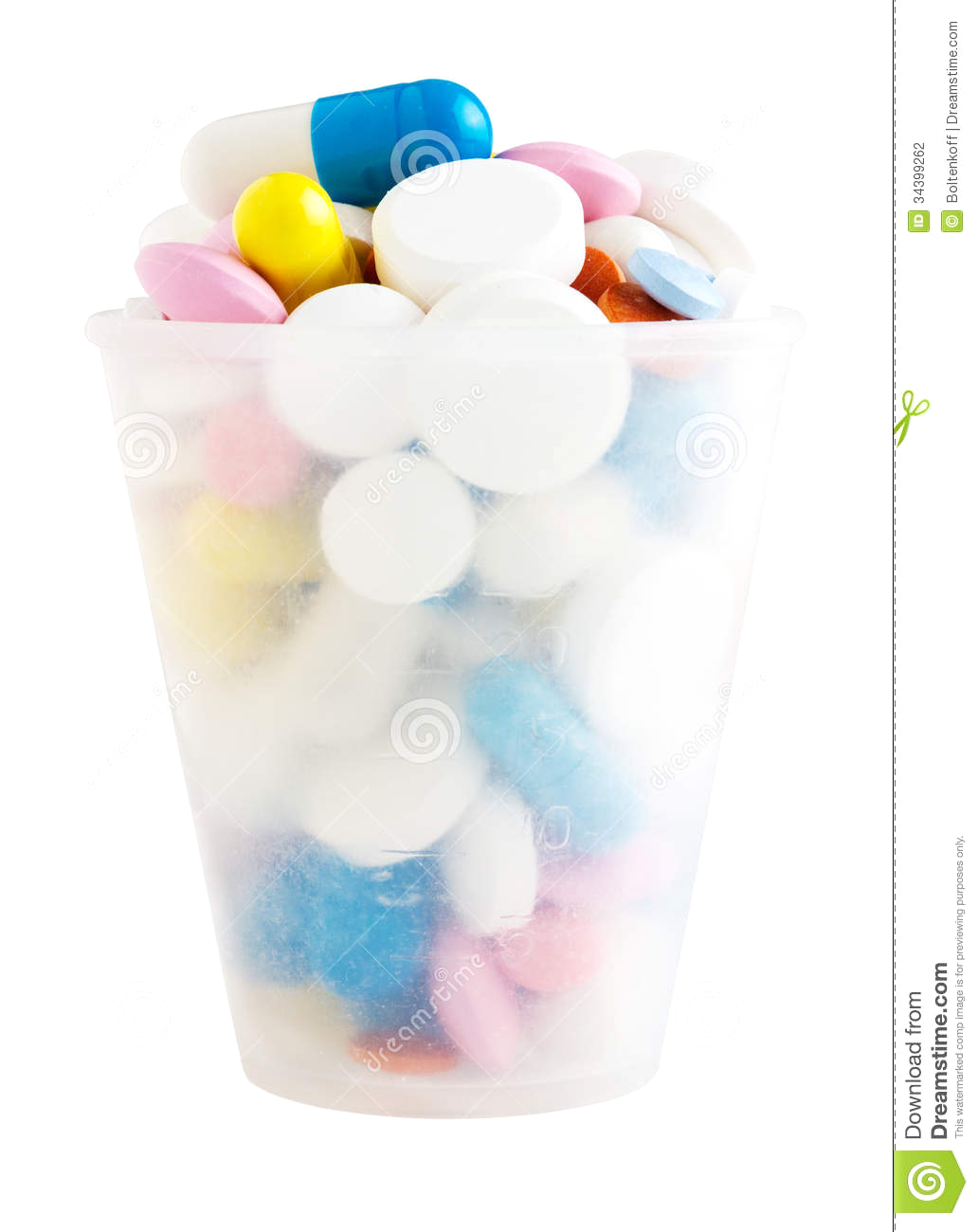 Xerostomia
Medication classes causing dry mouth:
Anticonvulsants
Divalproex sodium (Depakote)
Lamotrigine (Lamictal)
Common Oral Side Effectsof Medications
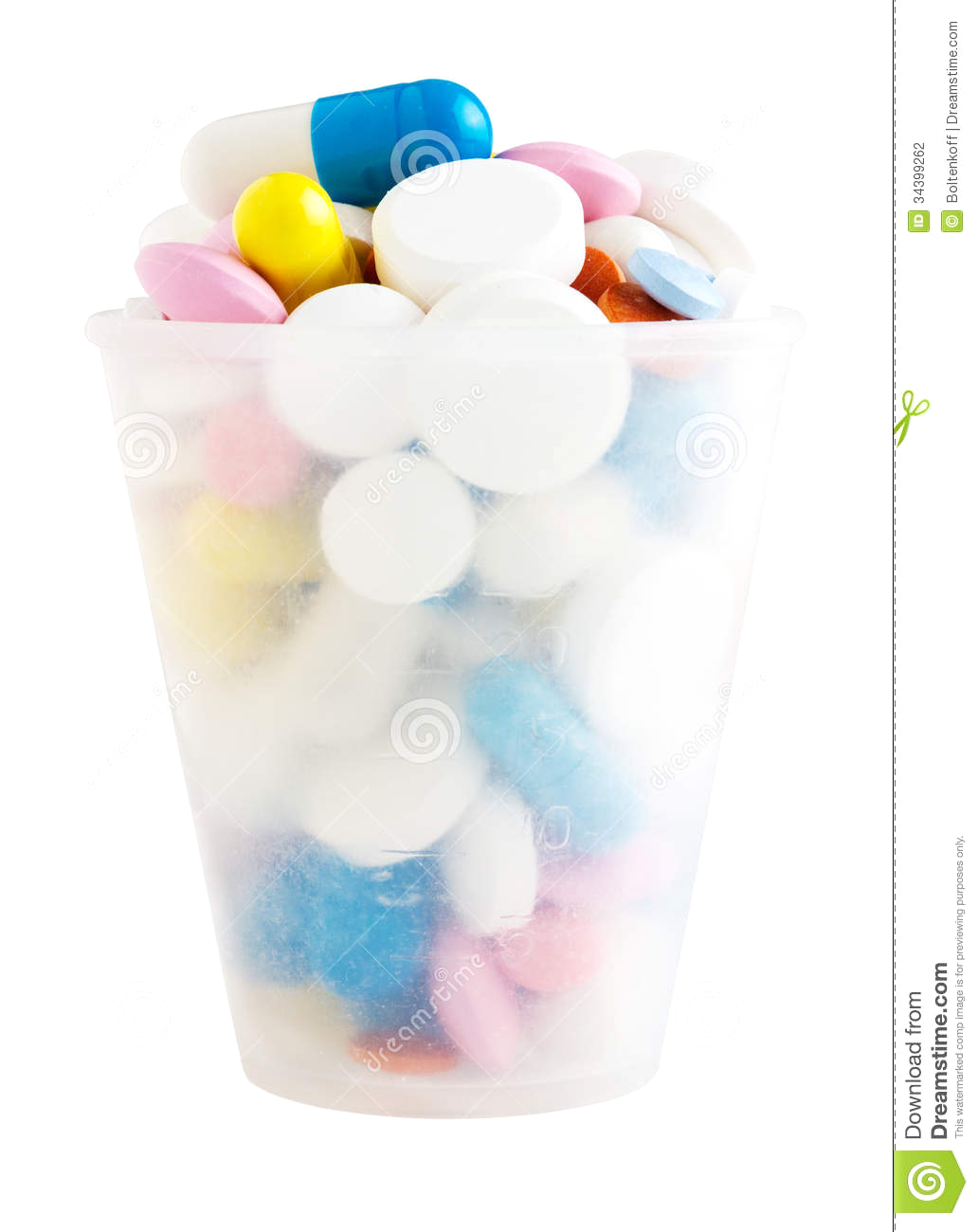 Xerostomia
Medication classes causing dry mouth:
Antianxiety
Lorazepam (Ativan)
Diazepam (Valium)
Common Oral Side Effectsof Medications
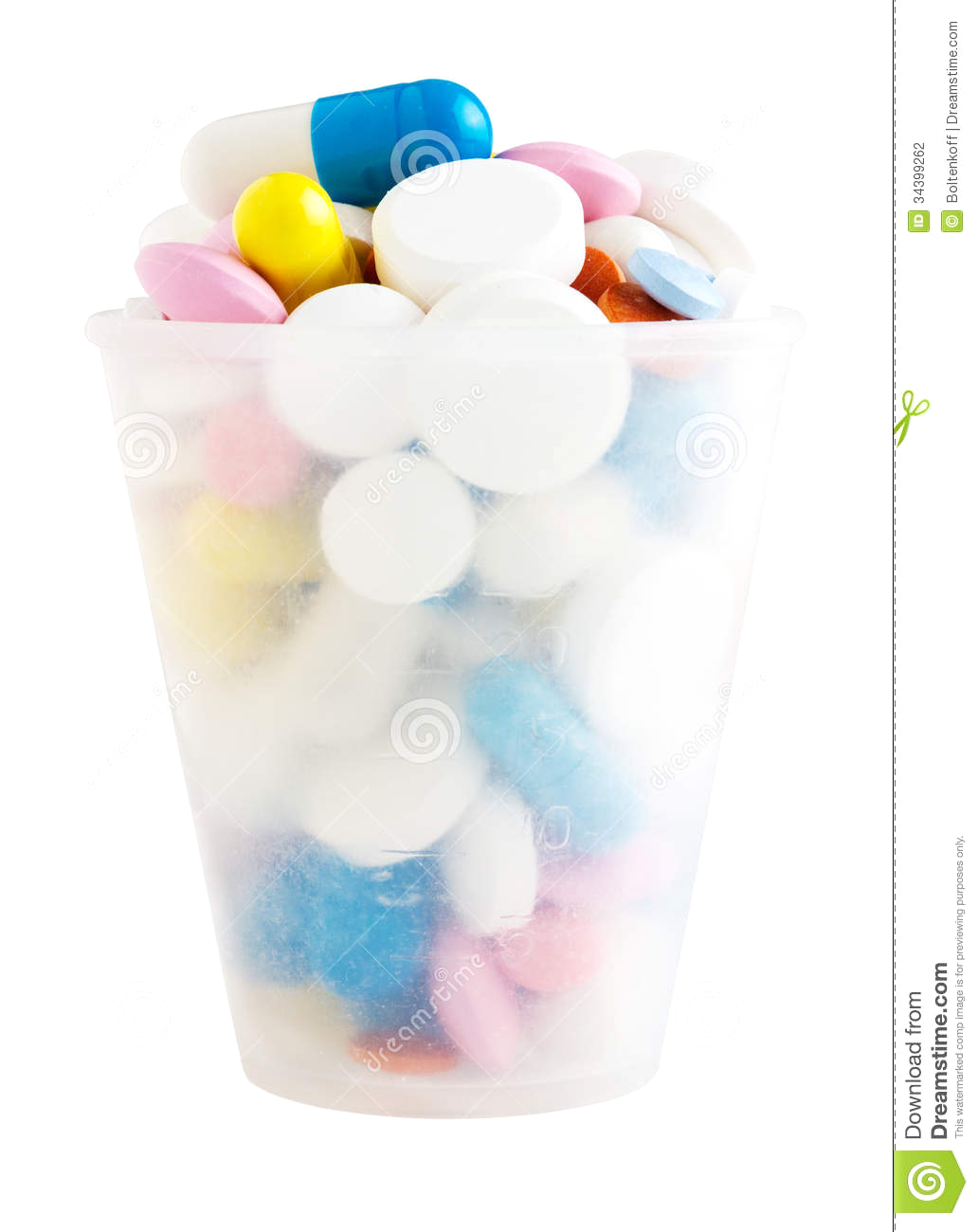 Gingival Hyperplasia
Side effect of:
Nifedipine
Dilantin
Cyclosporine
Common Oral Side Effectsof Medications
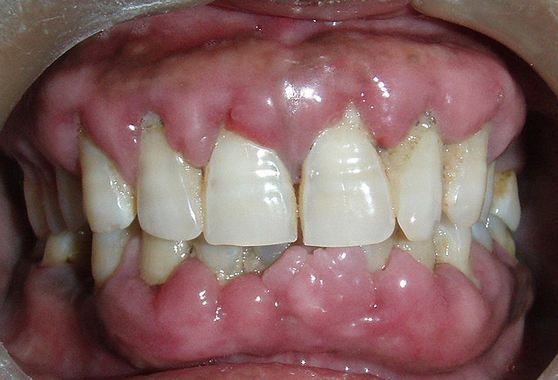 Suggest individuals do the following:
Sip water frequently especially when eating
Chew xylitol gums, mints and/or candies
Use saliva substitutes
Good oral hygiene
Use prescription fluoride toothpaste
Calcium phosphate such as MI Paste
Xerostomia Management
My oral health is important for my overall health.
Please Remember
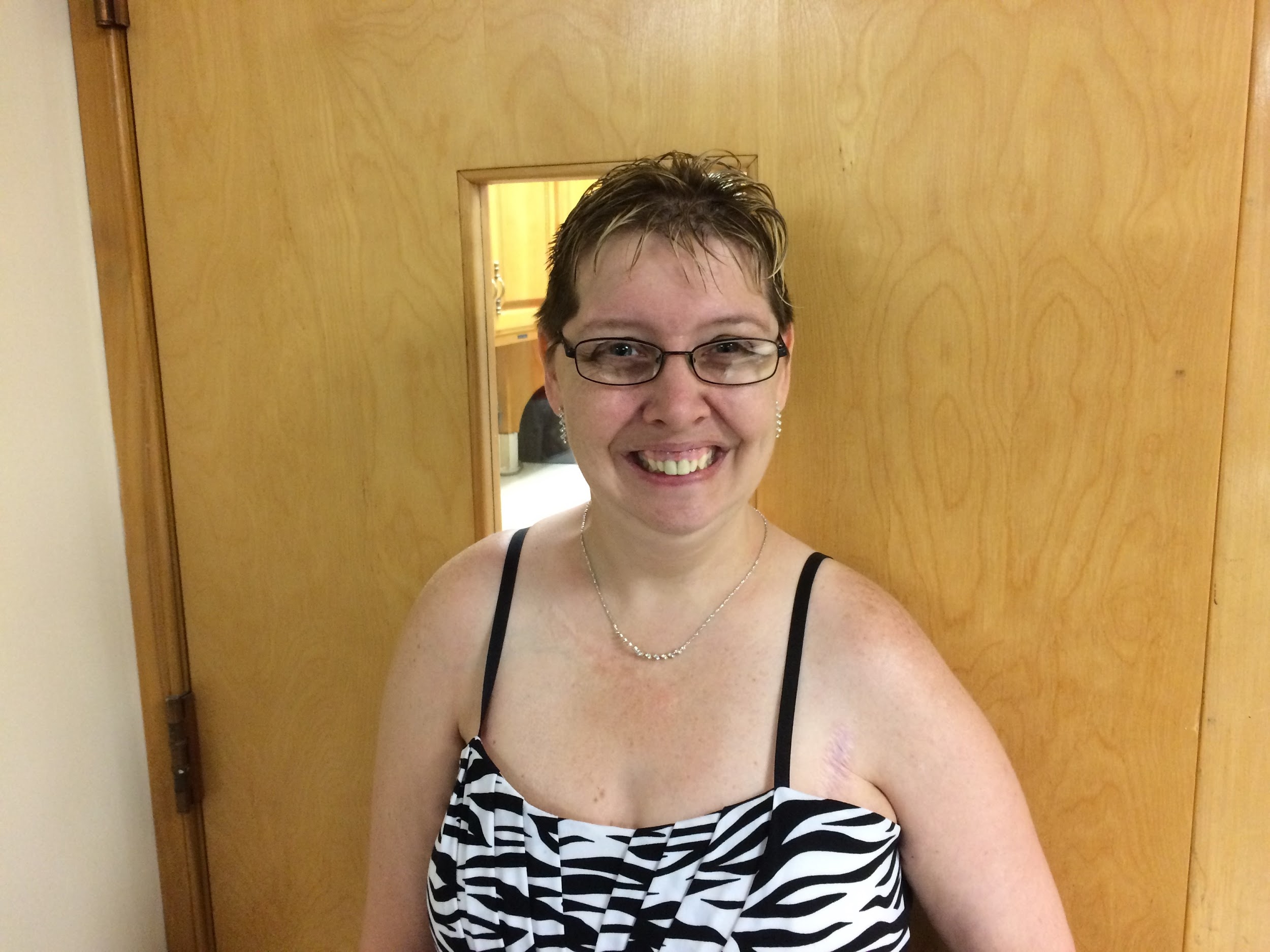 Your role is vital in helping me maintain my oral health.
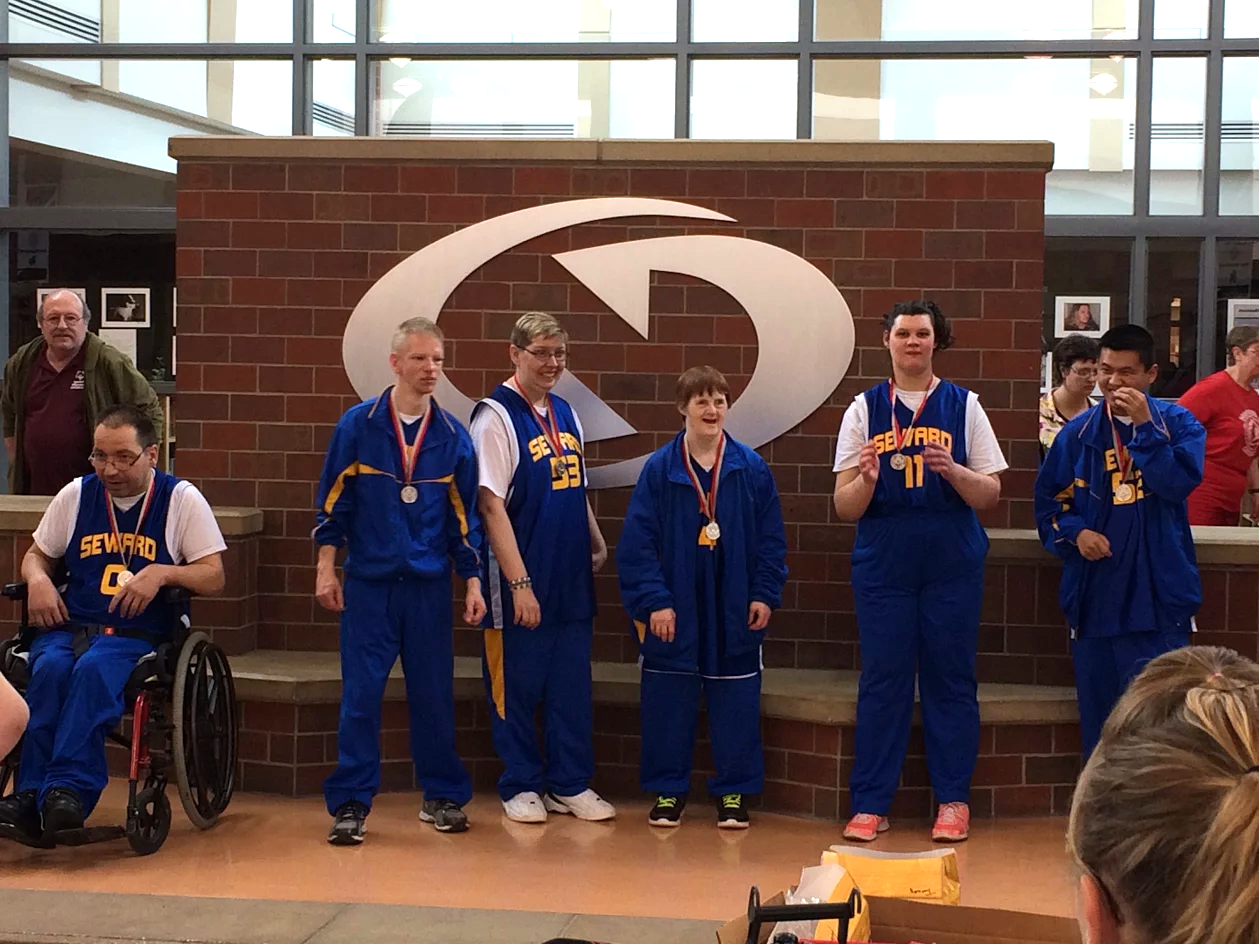 Please Remember
I need regular check-ups
Please Remember
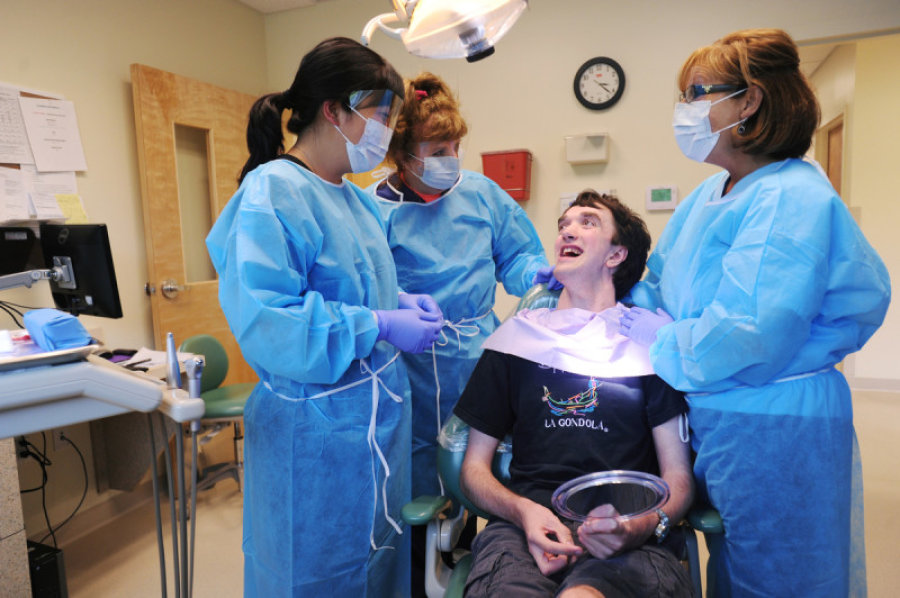 Tell me what you are going to do before you do it
Please Remember
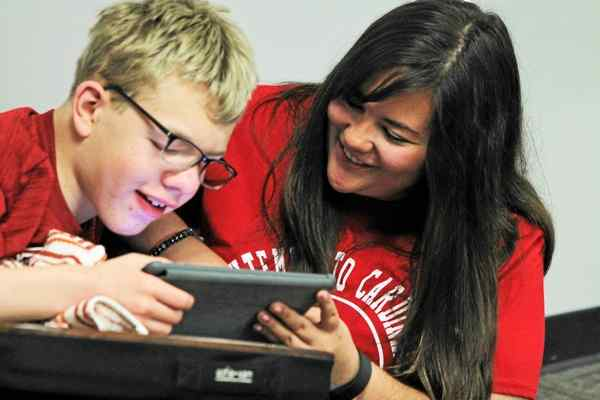 I am NOT a child, I am an adult.
Please Remember
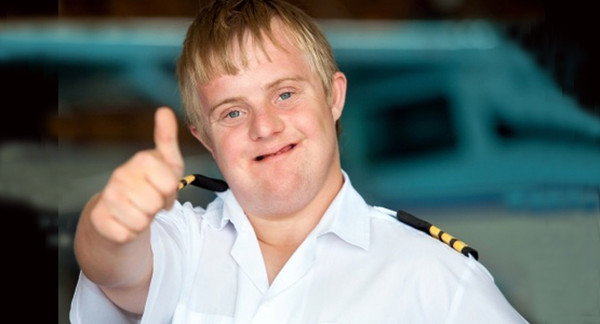 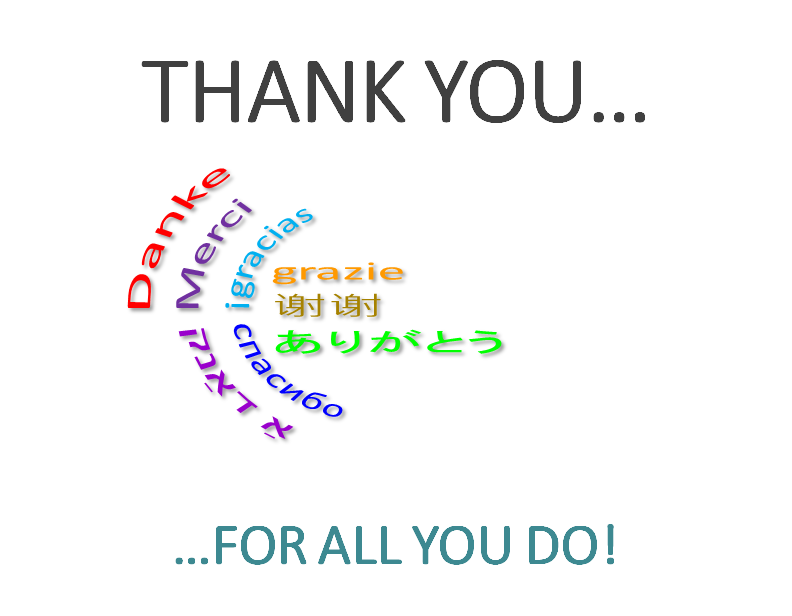 Thank You!
This presentation produced in part with cooperation with the University of Nebraska Medical Center College of Dentistry and the Nebraska Department of Health & Human Services.
Additional Credits
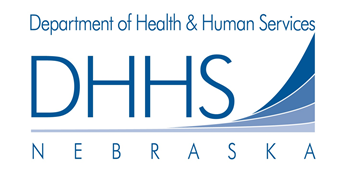 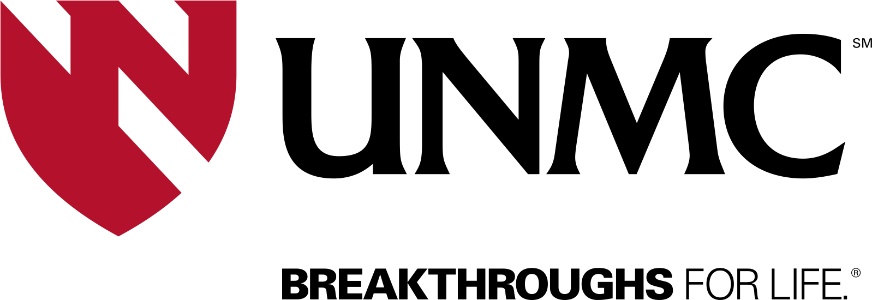